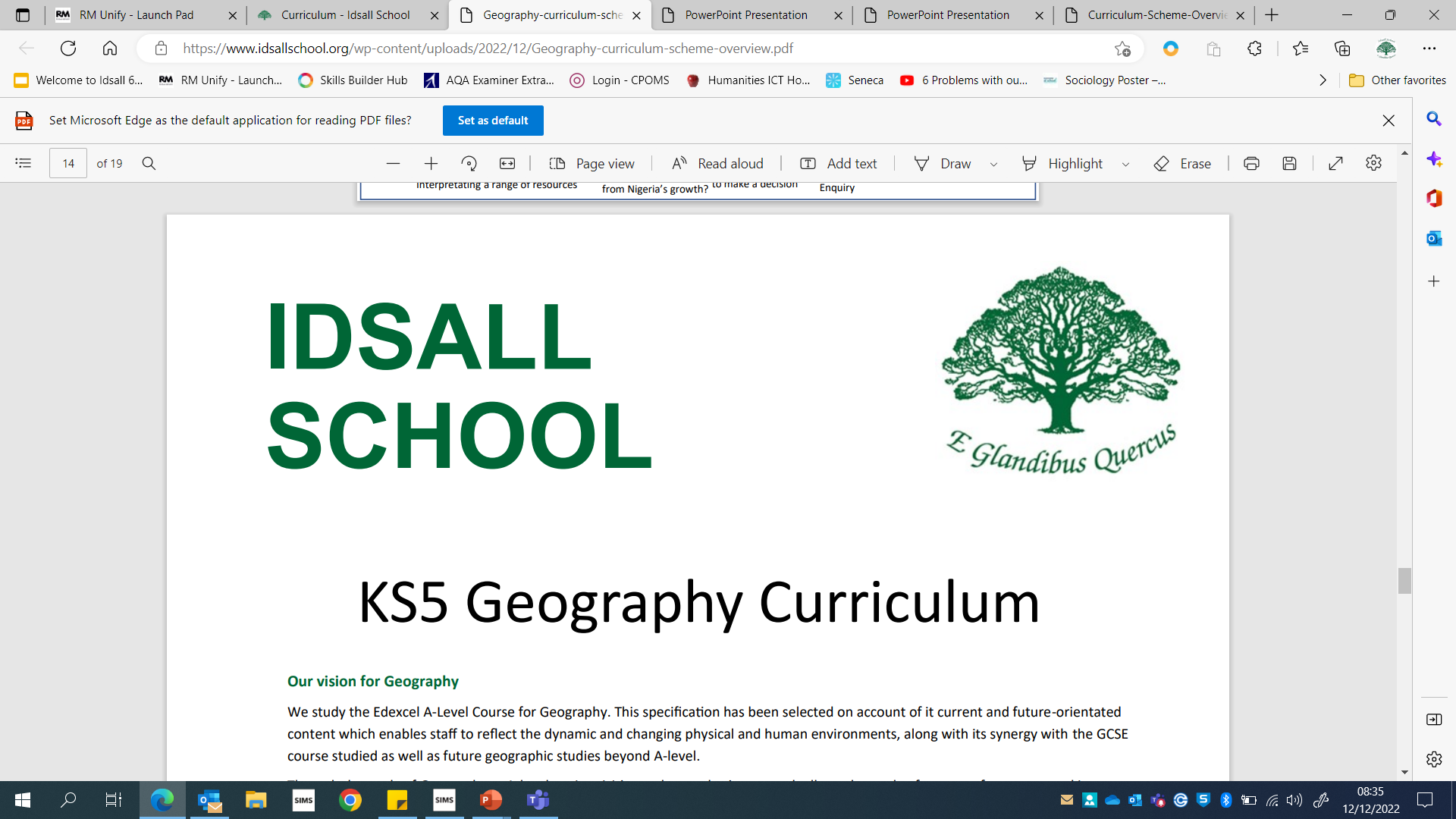 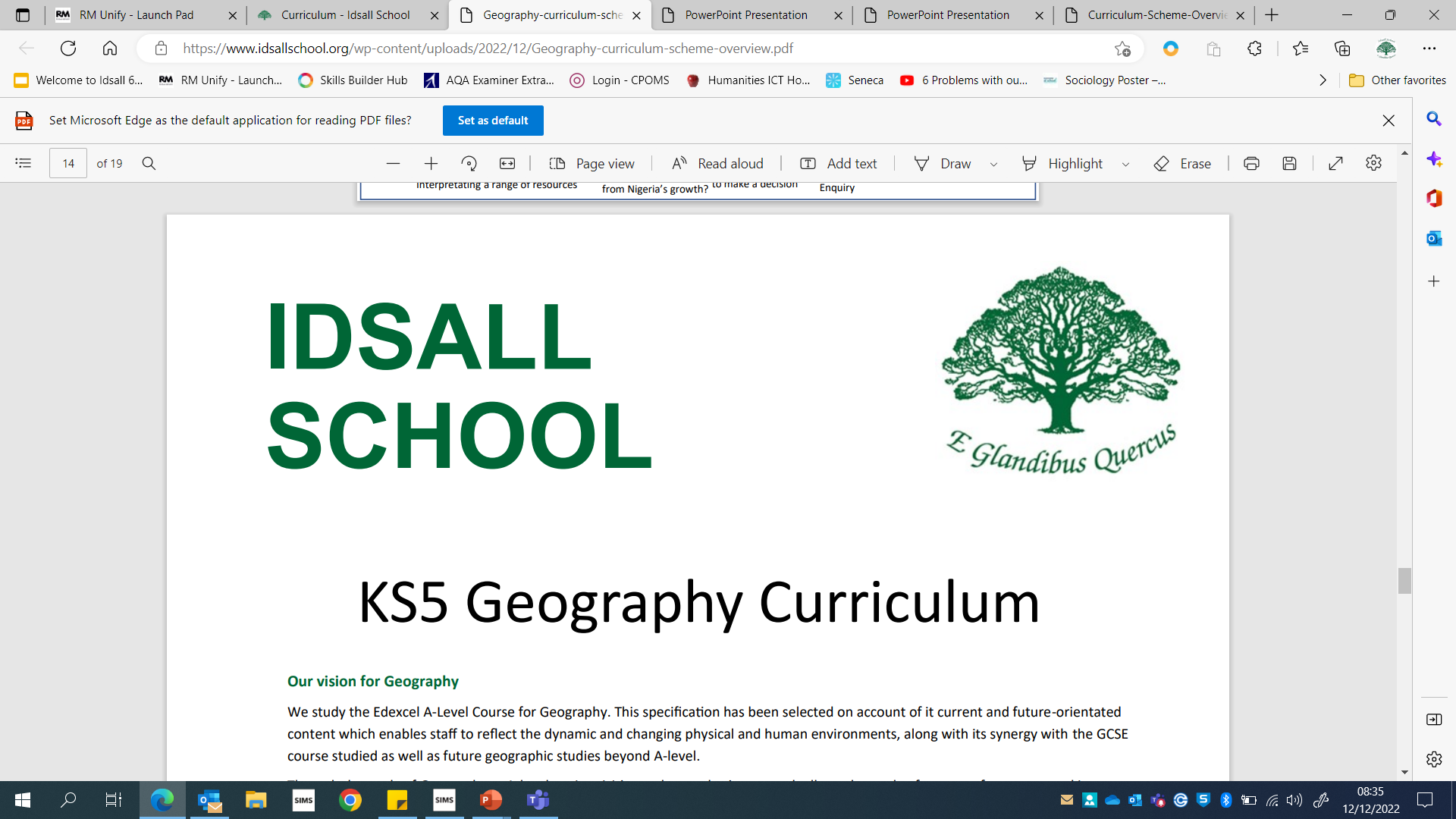 Our vision for Sociology at Idsall:
Sociology is academic the study of human social relationships and institutions. We study the AQA A-Level course at Idsall. This specification offers an engaging and effective introduction to the subject, focusing on the study of contemporary British society. Sociology will help our students to come to grips with a diverse and changing Britain, and to a lesser extent the world at large, by giving them opportunities to engage with the social, cultural and political dimensions of the world they live in. 

Our Idsall A-Level course is broad and balanced and encourages our students to acquire knowledge and a critical understanding of contemporary social processes and social changes. Additionally, students will learn to appreciate the significance of theoretical and conceptual issues in sociological debate whilst understanding and evaluating sociological methodology and a range of research methods. Students will develop skills that enable individuals to focus on their personal identity, roles and responsibilities within society and develop a lifelong interest in social issues. 

The Golden Threads of our Sociology Curriculum:
Socialisation, Culture and Identity; Power and Stratification; Sociology in the real world - Contemporary UK society; Sociological perspectives and theories; Sociological research methods and design; Sociological debate; Sociology as a science; Sociological debate; Sociology and Social Policy; Sociological debate; The impact of Globalisation on society.
Year 12 Sociology Overview
What is my learning journey this year?
Make a sociology key word glossary, updating it throughout the year. This will help you to develop the tier three vocabulary you will need to access the higher grades in your final exams.
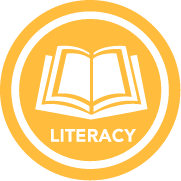 Complete the year 11 sixth form transition booklet for sociology
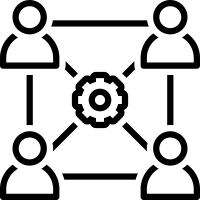 Sociological theories of education examining differential achievement of social groups, the role of the education and social policy.
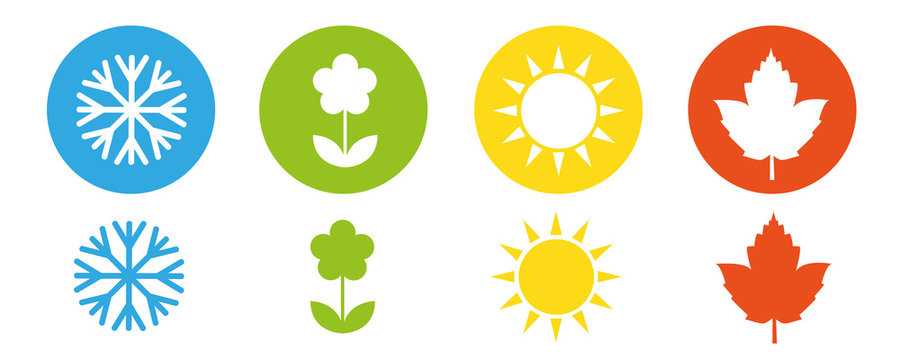 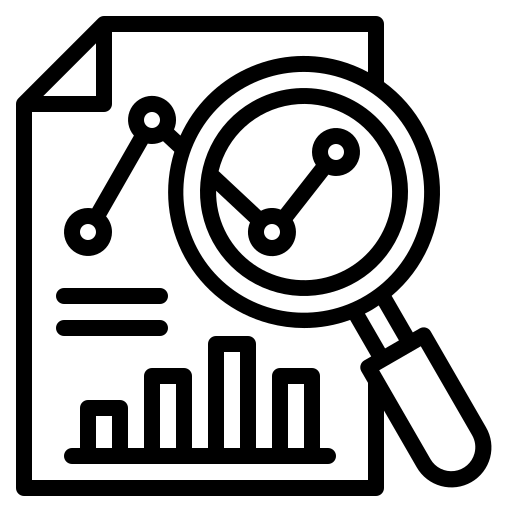 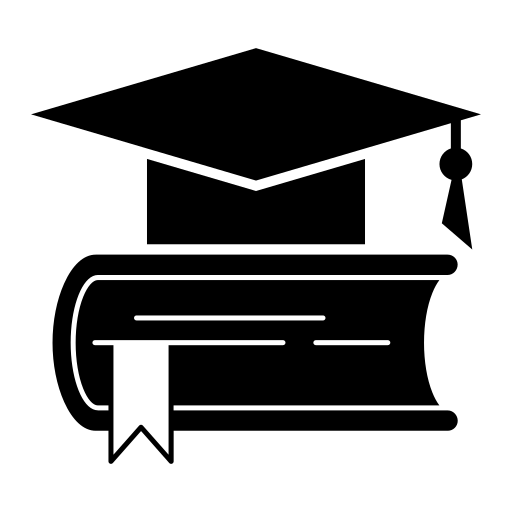 An introduction to key sociological questions, theories and methods, providing a foundation for the course.
Introduction 
To Sociology
Examining the strengths and limitations of using different research methods to examine the educational context.
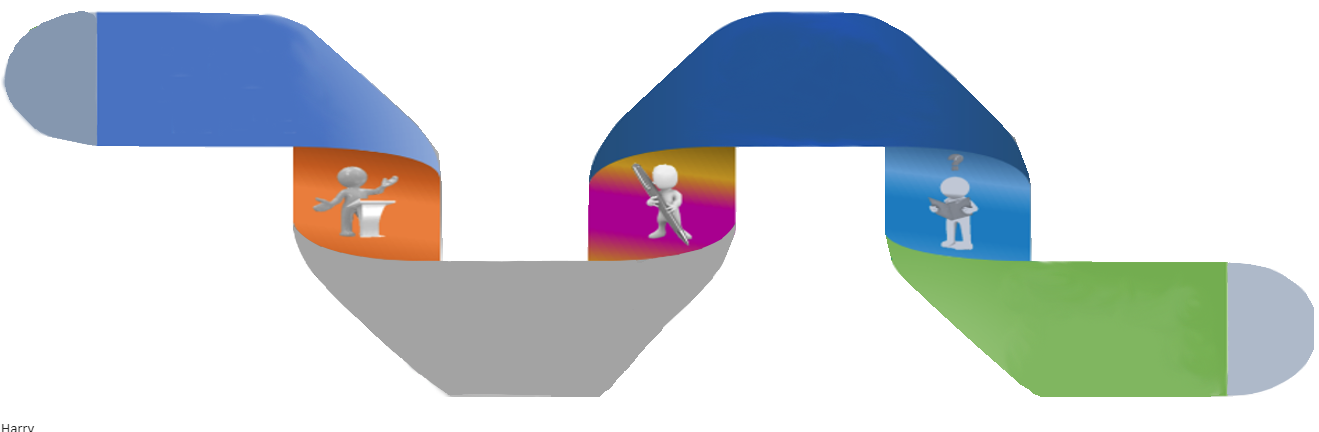 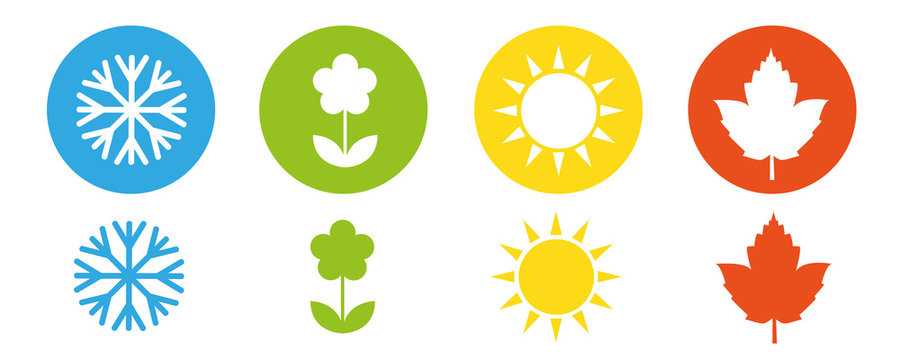 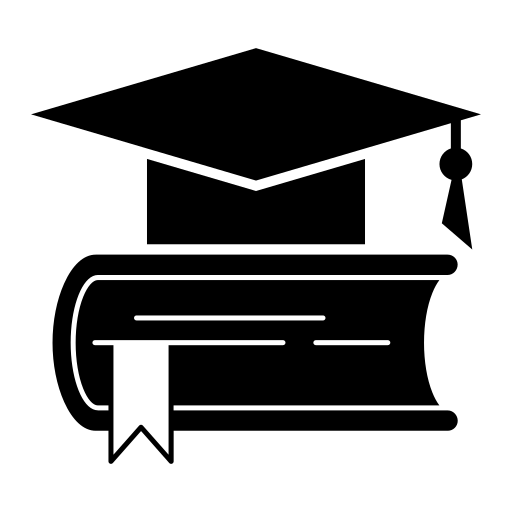 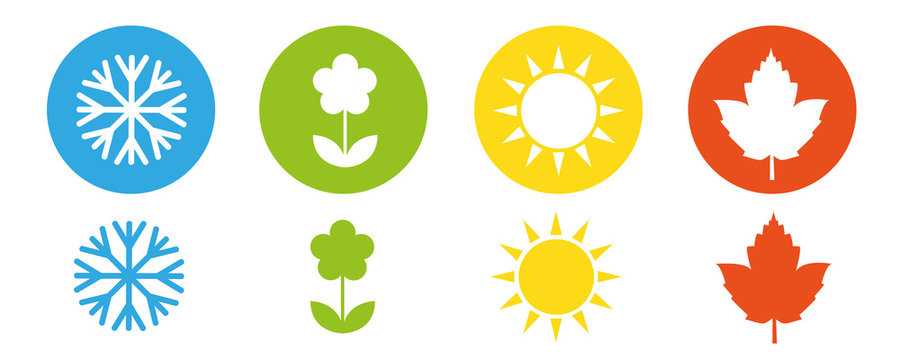 Methods in
Context
Start
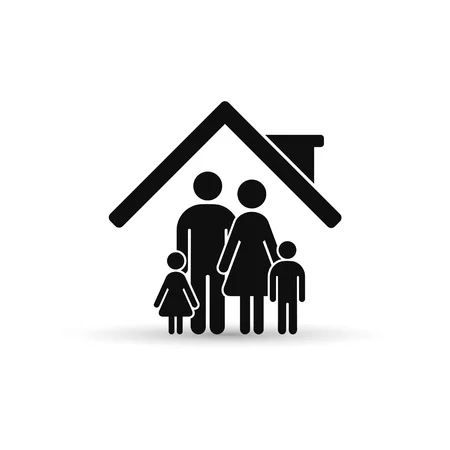 Families & 
Households
Education
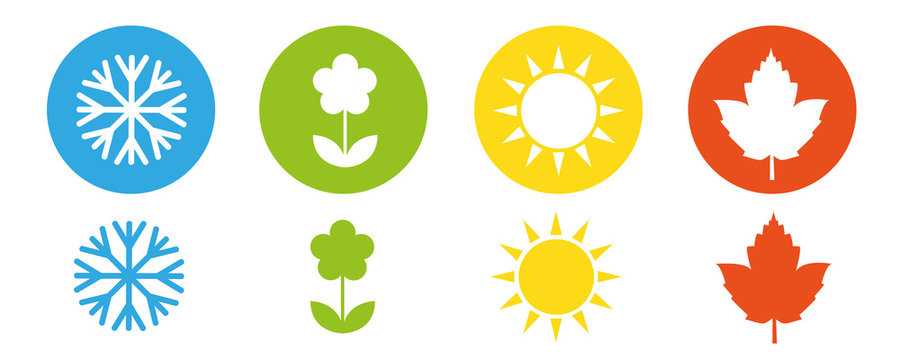 Sociological theories of beliefs examining the changing role of religion and secularisation.
GCSE 5+ in English Language and a humanities subject.
Sociological theories of families and households examining changes in relationships, childhood, family structure and social policy.
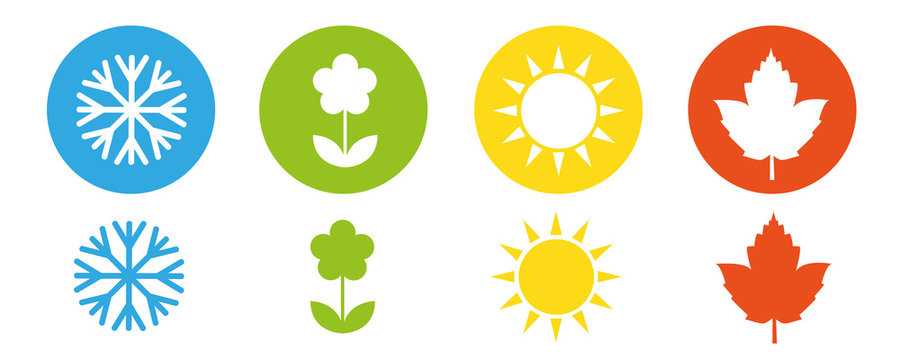 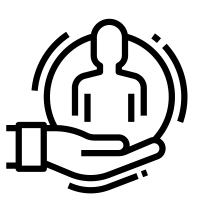 Sociological 
Research 
Methods
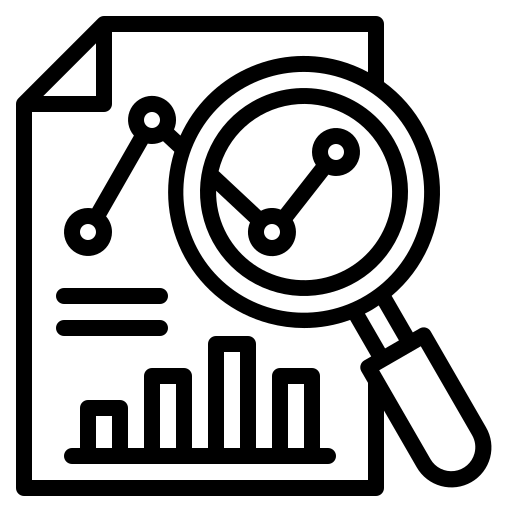 Onto 
Year 13
Beliefs in
Society
Complete 1 hour of independent study for every taught hour per week. Use the sociology Independent learning guide to lead you – it contains independent study task suggestions 
as well as recommended resources.
Examination of sociological research method, quantitative and qualitative, including the strengths and limitations of using different methods to investigate society.
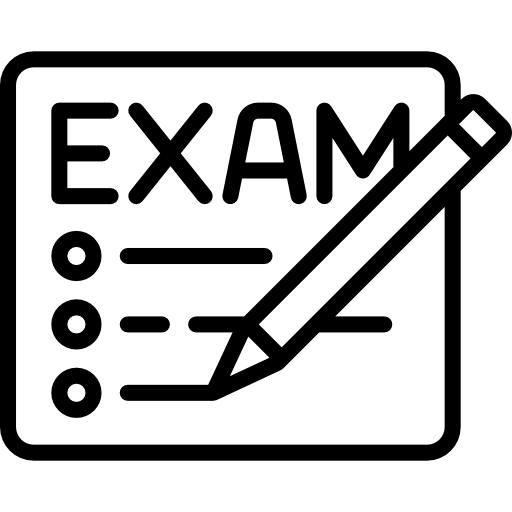 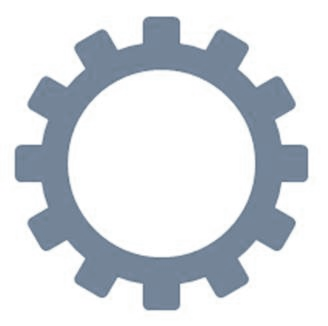 2-hour summer mock exams
  
Summer mock exam feedback
  
Independent 
Study
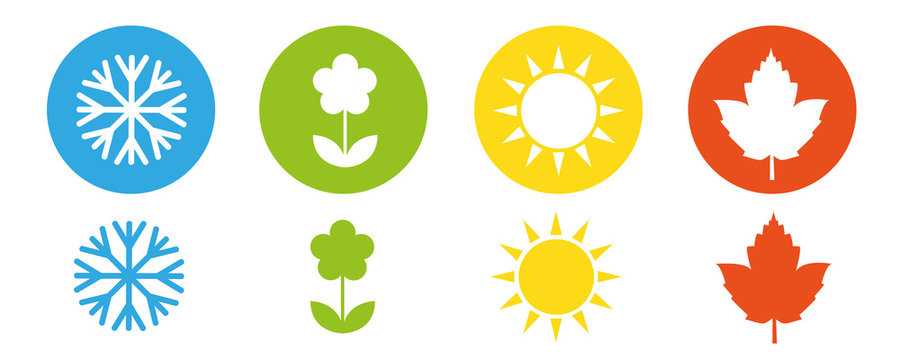 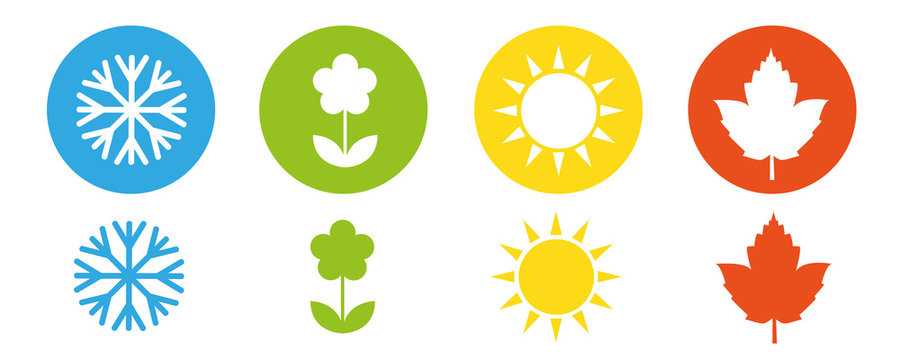 The Big Picture Intent: 
Sociology is academic the study of human social relationships and institutions. Our A-Level sociology course is broad and balanced and encourages our students to: acquire knowledge and a critical understanding of contemporary social processes and social changes; appreciate the significance of theoretical and conceptual issues in sociological debate; understand and evaluate sociological methodology and a range of research methods through active involvement in the research process; develop skills that enable individuals to focus on their personal identity, roles and responsibilities within society; and develop a lifelong interest in social issues. Teaching encourages an awareness and respect for social diversity and highlights the importance of using both social structure and action to explain social issues. Our curriculum is ambitious for our students who are encouraged to develop their own sociological awareness through active engagement with the contemporary social world, which can be achieved by staying up to date with the news and partaking in wider reading of up-to-date research. The academic study of sociology also helps our students to come to grips with a diverse and changing Britain, and to a lesser extent the world at large, by giving them opportunities to engage with the social, cultural and political dimensions of the world they live in. Y12 Sociology is designed to maximise progression in preparation for Y13 and A-Level outcomes. The year 12 SOW outlines a logical learning journey for our students in year 12, core concepts and theories are introduced and then built upon in each subsequent unit of work, enabling students to build their knowledge, understanding and confidence as the course progresses. All students will be able to access the main content of all lessons and all students will be taught to the top with scaffolding, adaptive teaching and stretch and challenge provided where necessary.
Implementation: 
10 lessons are delivered by a specialist teacher over a two-week timetable. Lessons have clear objectives (highlighted yellow in power-points). Lessons follow a do now, I do, we do, you do structure with clear retrieval practice built in at the start of the lesson. Lessons are chunked and adapted to meet the needs of learners. Consolidation of learning in independent study time is a key requirement of the course, with students asked to maintain a key-word glossary and personalised revision material, which are added to weekly. Students have a topic companion for reading ahead and lesson handouts to support learning in lesson and revision outside of lesson.

Core concepts (highlighted purple in power-points) and theories (highlighted green in power-points) are introduced at the beginning of the course and then built upon in each subsequent unit of work, enabling students to build their knowledge, understanding and confidence as the course progresses. Lessons are based around developing a deeper understanding of concepts, arguments and key sociological questions. Reasoning will be developed through exploration of different sociological explanations and considering the extent to which they are relevant for answering key social questions. 

The skills of application, analysis and evaluation are explicitly taught as part of the learning process. Formal structures to answering A-level questions will be embedded as will literacy and use of sociological vocabulary. Students will acquire a basic use of statistics and be able to identify key trends in social data, including that within the census.
Key Summative Assessments: 
6 formal assessments over the school year, building in challenge from the first to the last. 

3 cumulative glossary assessments at the end of each unit of work (2, 3 & 4)

1 X cumulative 2 hour summer-term mock exam based on 3 full units of work (2, 3 & 4).

Each assessment (including mock exams) followed by DIIRT task/s based on the 5 R’s (Sherrington, 2017).

Weekly homework based primarily on knowledge retrieval as well as some instances of flipped learning. 

Retrieval (do now) task at the start of each lesson, live marking and low stakes quizzing when needed.
Autumn Term
1. Introduction to Sociology (non-examined)

2. Families and Households (examined on paper 2)

Spring Term
3. Research Methods (examined on papers 1 and 3)

4. Education (examined on paper 1)

Summer term
5. Methods in Context (examined on paper 1)

6. Beliefs in Society (examined on paper 2)
YEAR 12 CURRICULUM OVERVIEW - SOCIOLOGY
Impact: 
Students will feel challenged and excited by the sociology curriculum and have started to foster a lifelong interest in social issues. Students will have increased understanding and confidence in A-Level Sociology  over the course of year 12 and be able to apply new skills to a variety of new and challenging sociological questions. Students will know more and remember more. They will be familiar with a variety of exam questions and be suitably prepared to answer examination style questions. There will be an increase in attainment, evidenced in regular, formal and interleaved assessments.
Year 13 Sociology Overview
What is my learning journey this year?
Continue to add to your sociology key word glossary. This will help you to develop the tier three vocabulary you will need to access the higher grades in your final exams.
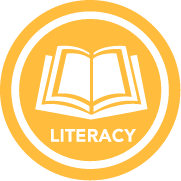 Synoptic application of sociological theories including Functionalism, Marxism and Feminism. Big sociological questions such as the extent to which sociology as a discipline is scientific, value-free and what involvement it should have in the formation of social policy.
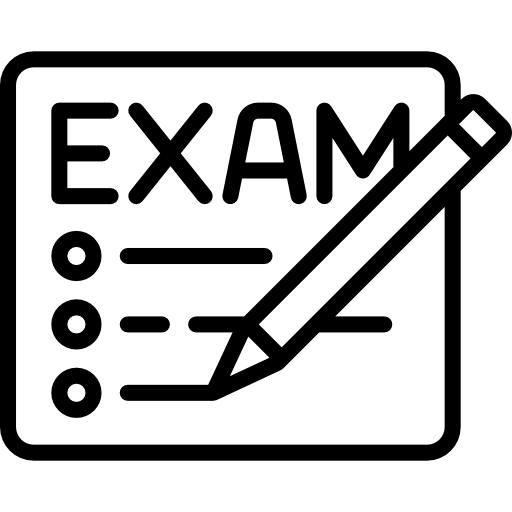 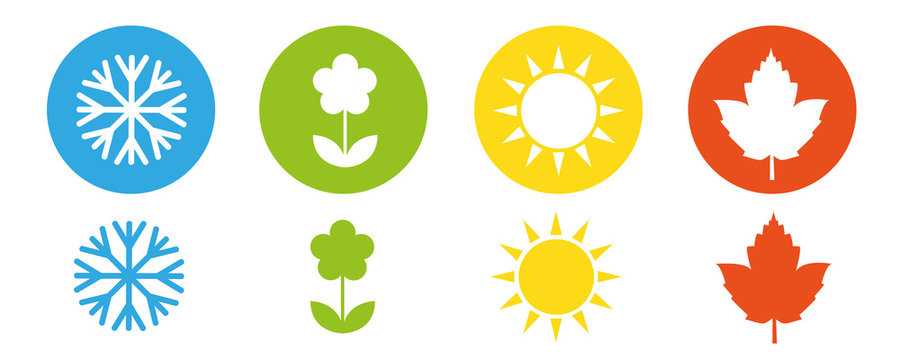 Summer mock exam feedback
  
January mock exams’ feedback
Paper 1   
Paper 2  
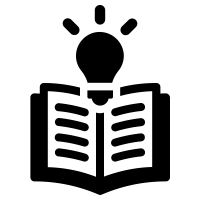 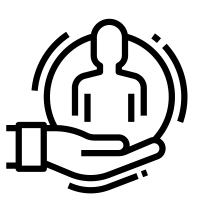 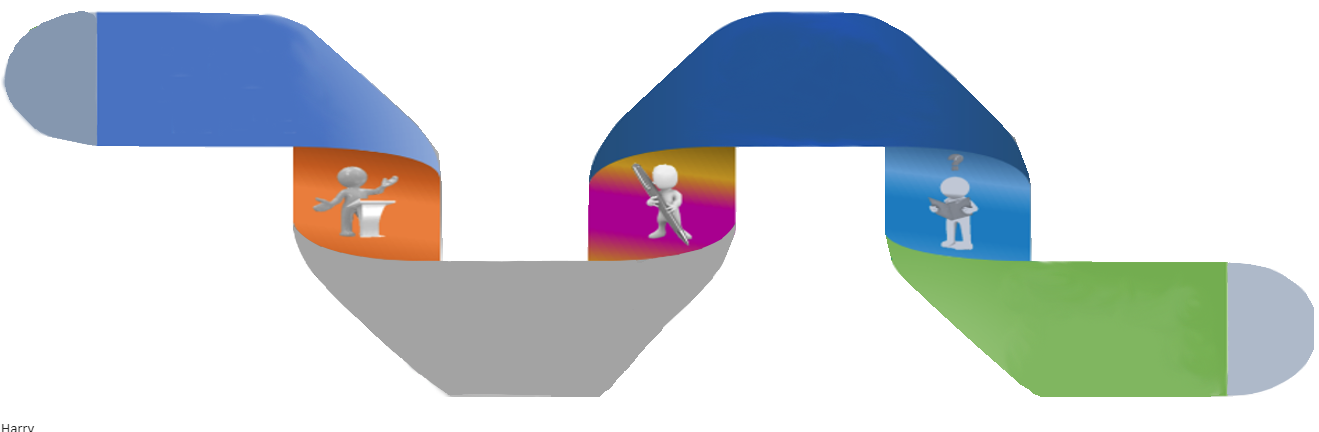 January mock exams'
Paper 1   
Paper 2  
Beliefs in
Society
From
Year 12
Sociological 
Theory
Consolidation of both content and skills in final preparation for end of year exams. In lesson revision is supported by session six revision after school.
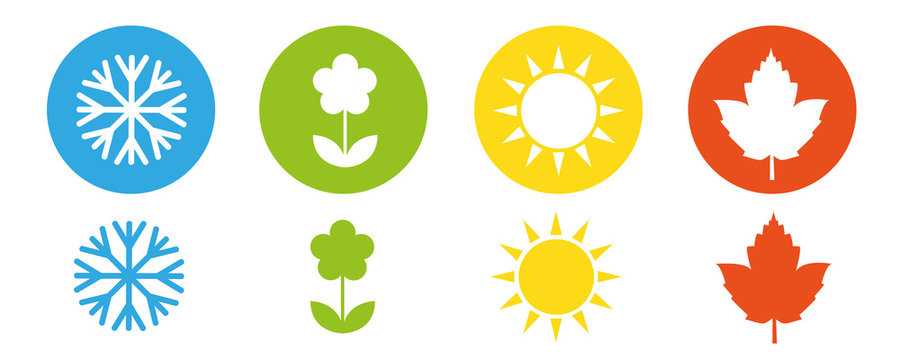 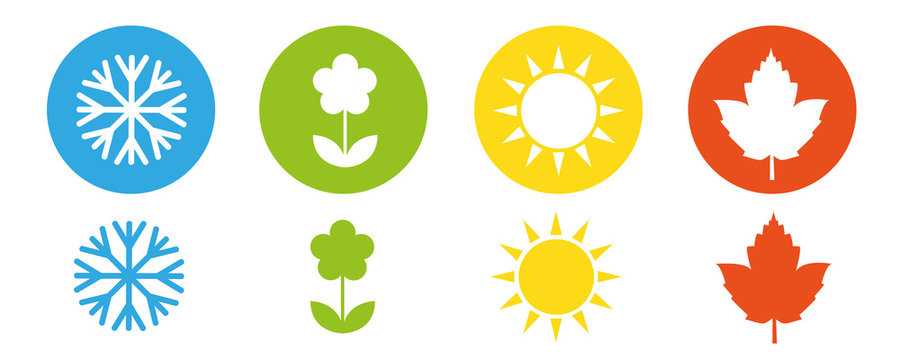 Sociological theories of beliefs examining the growth of new religious movements, religion in its global context, stratification of religious membership and science as a belief system
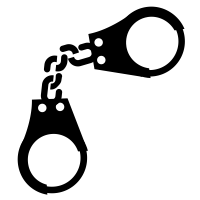 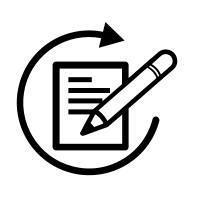 Final Revision
 
Final exams
Crime and 
Deviance
End
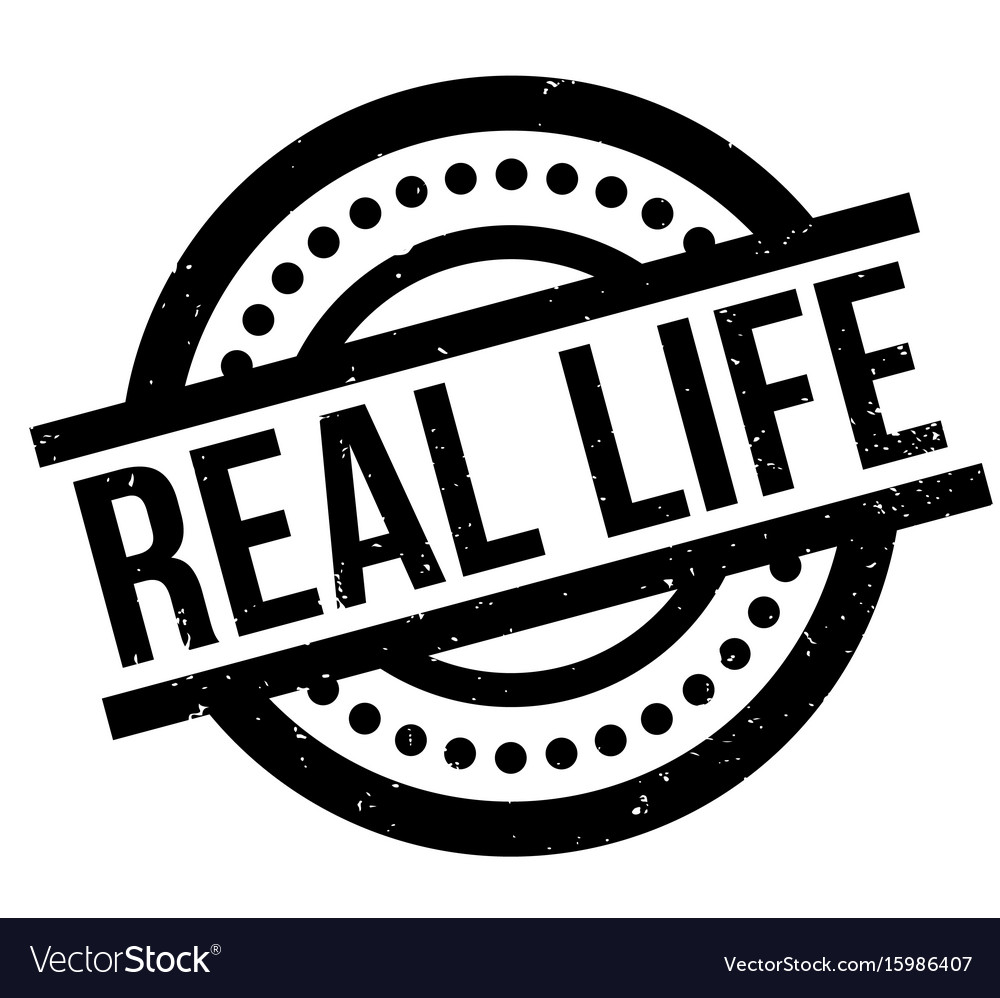 Sociological theories of crime and deviance including the role of crime in society, differential social participation in crime, the media and crime, crime in its global context, victimology and the role of the criminal justice system.
Complete 1 hour of independent study for every taught hour per week. Use the sociology Independent learning guide to lead you – it contains independent study task suggestions 
as well as recommended resources.
Students may go on to study sociology or a related discipline at university, an apprenticeship in, for example, public services.
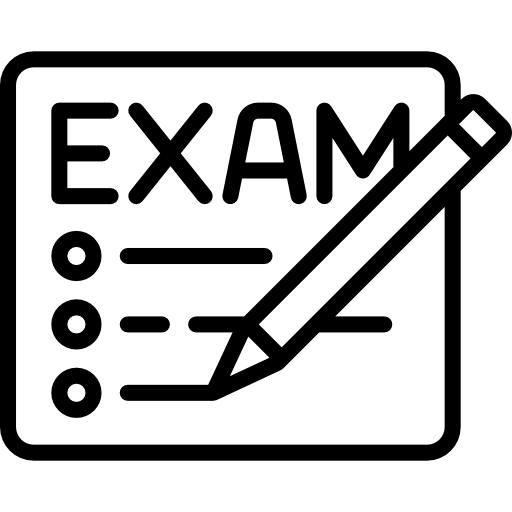 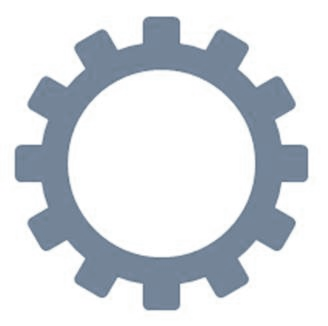 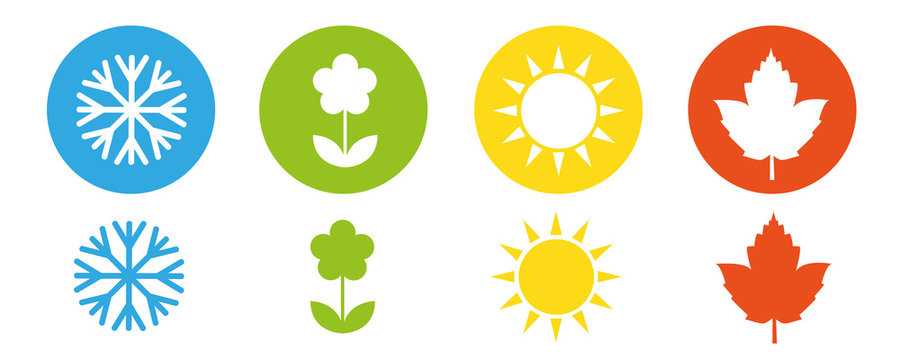 A-Level exams’
Paper 1   
Paper 2  
Paper 3  
Independent 
Study
The Big Picture – Intent:
Year 13 Sociology is designed to maximise progression in preparation for year 13 examination and the study of sociology at degree level. The A-Level sociology curriculum continues to be broad and balanced in year 13 and seeks to continue to foster a lifelong interest in social issues in students, beyond the classroom and into adulthood. Many new topics in year 13 present opportunities to recap on year 12 content, linking this to brand new Year 2 A-Level content. All topics give students the chance to extended themselves on the journey to achieving their potential. The year 13 SOW outlines a continued logical learning journey for our students in the second year of A-Level, where core concepts and theories continue to be embedded and student confidence built in their use in each subsequent unit of work. This approach enables students to build their knowledge, understanding and attainment as the course comes to an end. All students will be able to access the main content of all lessons and all students will be taught to the top with scaffolding, adaptive teaching and stretch and challenge provided where necessary.
Implementation:10
10 lessons are delivered by a specialist teacher over a two-week timetable. Lessons have clear objectives (highlighted yellow in power-points). Lessons follow a do now, I do, we do, you do structure with clear retrieval practice built in at the start of the lesson. Lessons are chunked and adapted to meet the needs of learners. Consolidation of learning in independent study time is a key requirement of the course, with students asked to maintain a key-word glossary and personalised revision material, which are added to weekly. Students have a topic companion for reading ahead and lesson handouts to support learning in lesson and revision outside of lesson.

Core concepts (highlighted purple in power-points) and theories (highlighted green in power-points) are introduced at the beginning of the course and then built upon in each subsequent unit of work, enabling students to build their knowledge, understanding and confidence as the course progresses. Lessons are based around developing a deeper understanding of concepts, arguments and key sociological questions. Reasoning will be developed through exploration of different sociological explanations and considering the extent to which they are relevant for answering key social questions. 

The skills of application, analysis and evaluation are explicitly taught as part of the learning process. Formal structures to answering A-level questions will be embedded as will literacy and use of sociological vocabulary. Students will acquire a basic use of statistics and be able to identify key trends in social data, including that within the census.
Key Summative Assessments: 
Formal Assessment Autumn (2), Spring (1). 

2 cumulative glossary assessments at the end of each unit of work (2 & 3)

2 X 2 hour cumulative year 13 January mock exams (paper 1 and 2)

Cumulative year 13 March Mock (paper 3)

Each assessment (including mock exams) followed by DIIRT task/s based on the 5 R’s (Sherrington, 2017).

Weekly homework based primarily on knowledge retrieval as well as some instances of flipped learning. 

Retrieval (do now) task at the start of each lesson, live marking and low stakes quizzing when needed.
Autumn Term:
1. Beliefs in Society (examined on paper 2)

2. Crime and Deviance (examined on paper 3)

Spring Term: 
3. Crime and Deviance (examined on paper 3)

4. Sociological theory (examined on paper 1 and 3)

Summer term: 
5. Revision
YEAR 13 CURRICULUM OVERVIEW - SOCIOLOGY
Impact: 
Students will continue to feel challenged and excited by the sociology curriculum. Students will have increased understanding and confidence in A-Level Sociology and be able to master skills enabling them to tackle challenging sociological questions. Students will know more and remember more. They will be more familiar with a variety of exam questions and be suitably prepared to answer examination style questions. There will be an increase in attainment, evidenced in regular, formal and interleaved assessments. The study of sociology at A Level could facilitate our students transitioning onto a number of related university and/or apprenticeship courses, as well as into the world of work. Successful sociology students may go on to study the subject at a higher degree level or pursue related degrees in areas such as social policy, anthropology, criminology or law. They may also go onto establish careers in research (market, social or government), social work, teaching, human resources or law.